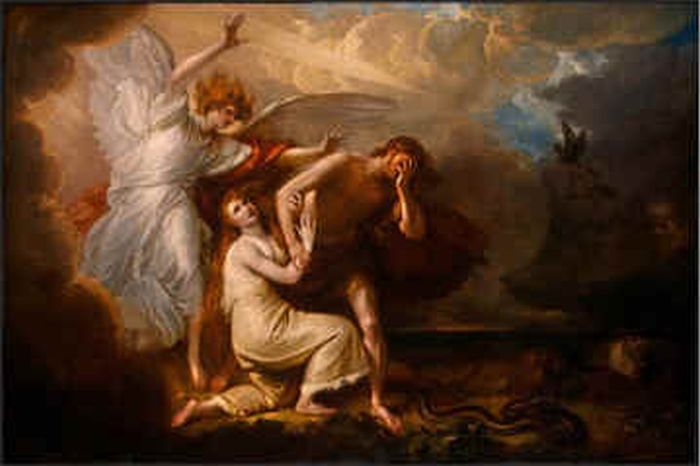 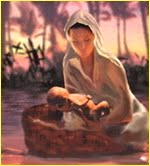 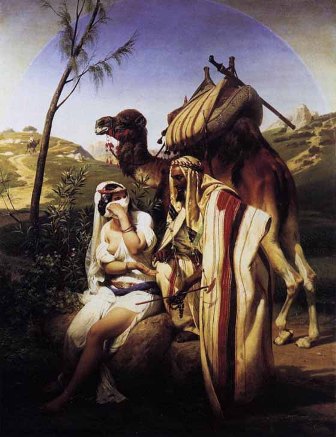 PERSONAJES BiblICOS INTERESANTES
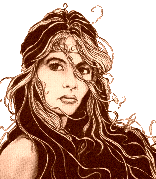 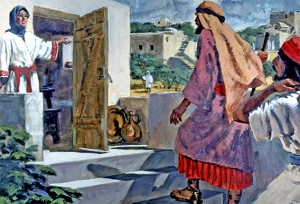 LeCCION 6
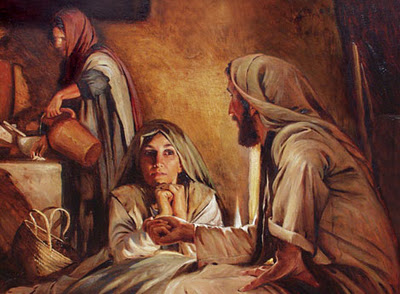 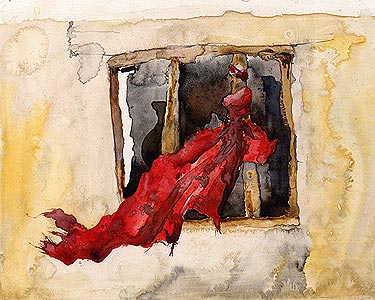 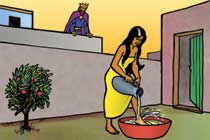 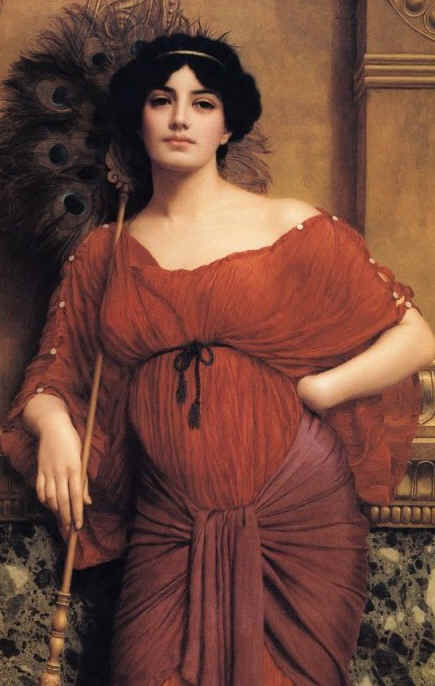 Betsabé
Betsabé y David
  - 2 Sam 11:1-26, 12:15-25
La lucha para el trono
  - 1Reyes 1:1-37, 2:10-25
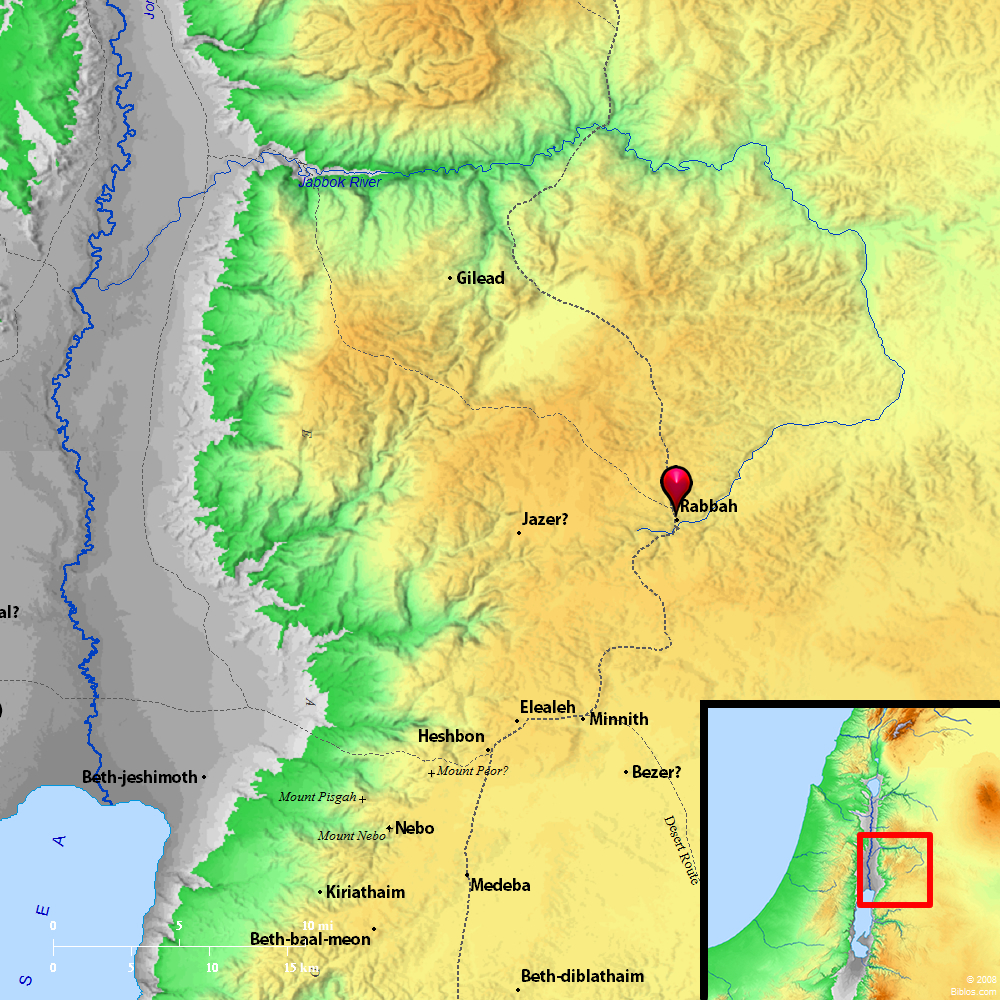 2 Sam 11:1 Aconteció al año siguiente, en el tiempo que salen los reyes a la guerra, que David envió a Joab, y con él a sus siervos y a todo Israel, y destruyeron a los amonitas, y sitiaron a Rabá; pero David se quedó en Jerusalén.
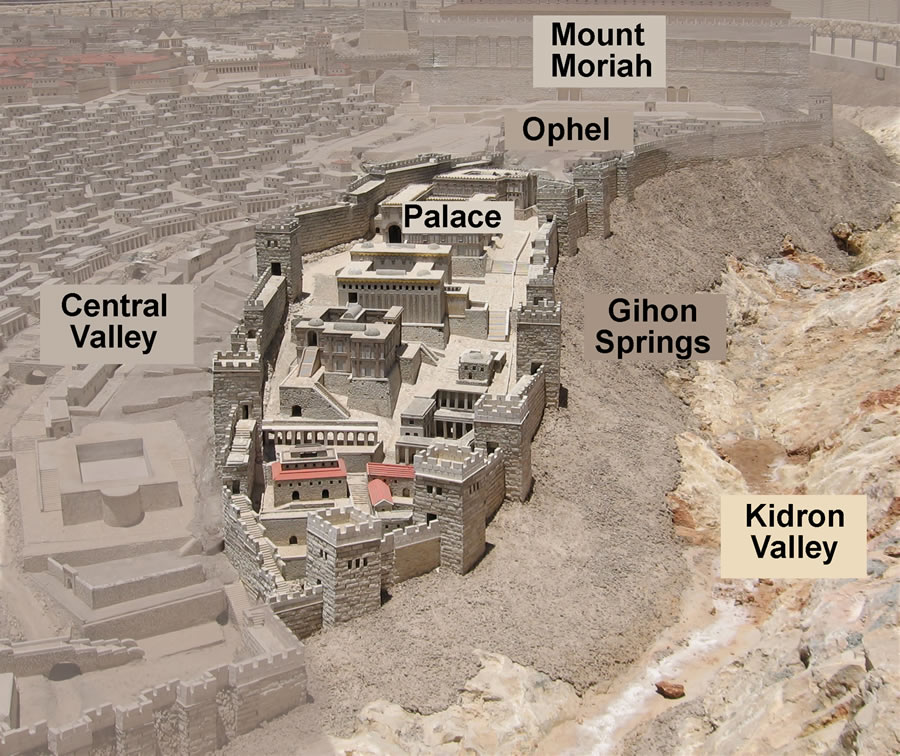 2 Sam 11:2-5 -  
Y sucedió un día, al 
caer la tarde, que se 
levantó David de su 
lecho y se paseaba 
sobre el terrado de la 
casa real; y vio desde 
el terrado a una 
mujer que se estaba 
bañando, la cual era 
muy hermosa. Envió 
David a preguntar por
aquella mujer, y le 
dijeron: Aquella es 
Betsabé hija de Eliam, 
mujer de Urías heteo. 
Y envió David mensajeros, y la tomó; y vino a él, y él durmió con ella. Luego ella se purificó de su inmundicia, y se volvió a su casa.  Y concibió la mujer, y envió a hacerlo saber a David, diciendo:  Estoy encinta.
monte
Moría
Ofel
Palacio
el Valle central
manantial de Gihón
el Valle Kidrón
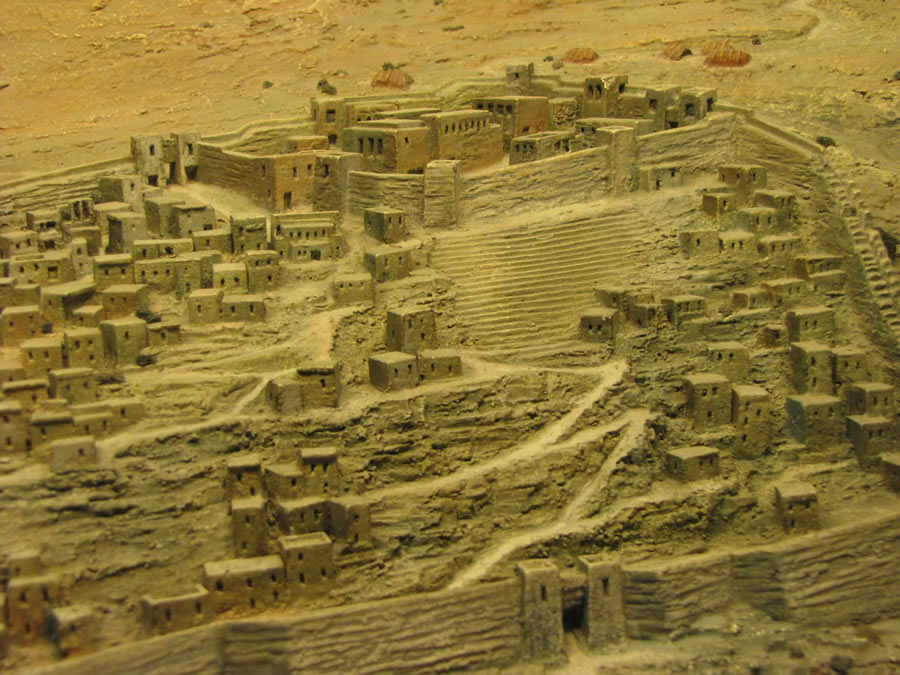 la excavación corriente de la Ciudad de David
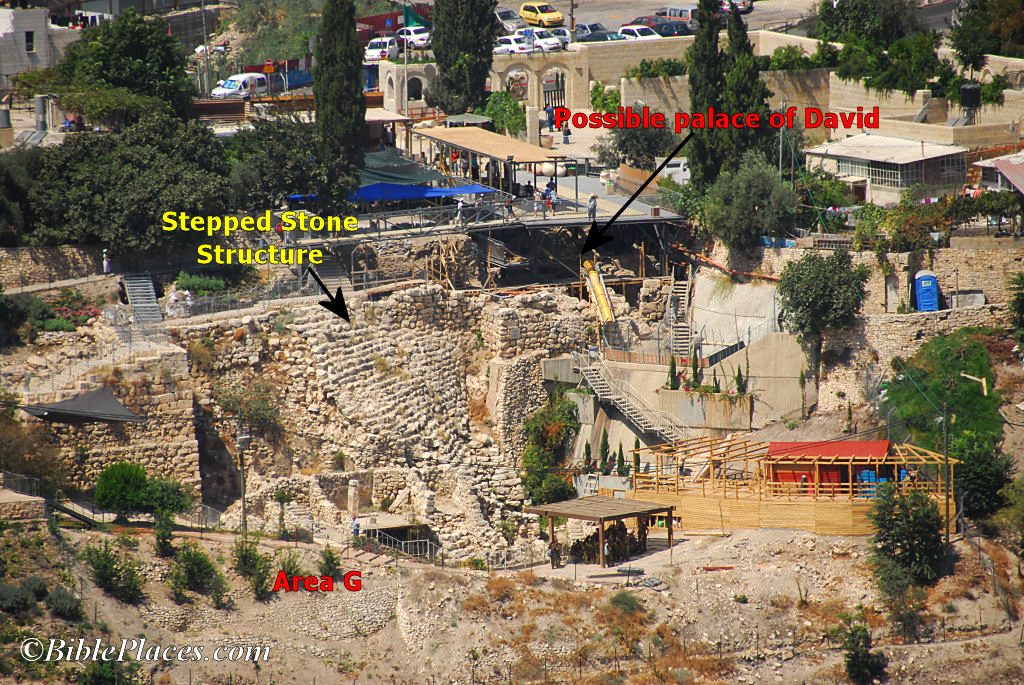 el palacio de David
la estructura de
piedra andada
el palacio posible de David
vista posible de la azotea del palacio
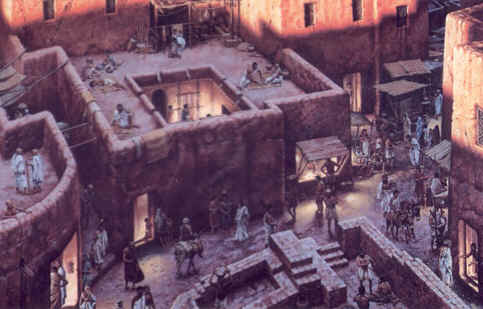 Los acontecimientos después:

*Urías fue llamado para ayudar con una decepción
*carta a Joab para arreglar la muerte de Urías en la batalla
*David se casó con Betsabé

*La visita del profeta Natán

*El castigo de Dios fue anunciado
     2 Sam 12:10-14 - ahora no se apartará jamás de tu casa la espada… 
     He aquí yo haré levantar el mal sobre ti de tu misma casa…el hijo 
     que te ha nacido ciertamente morirá.

*el hijo murió

*Salomón fue nacido

*David, viejo/enfermo necesita a un sucesor:  Adonías intentó usurpar
*Betsabé y Natán convencen a David de coronar a Salomón 
*Salomón pone a Betsabé sobre un trono al lado de él
Adonías conspiró para tomar el trono:
1 Reyes 1:12-14 – Natán dijo …toma mi consejo, para que conserves tu vida, y la de tu hijo Salomón.  Ve y entra al rey David, y dile: Rey señor mío, ¿no juraste a tu sierva, diciendo: Salomón tu hijo reinará después de mí, y él se sentará en mi trono?  ¿Por qué, pues, reina Adonías?  Y estando tú aún hablando con el rey, yo entraré tras ti y reafirmaré tus razones.
1 Ryes 1:17-21 – Ella dijo, Señor mío, tú juraste a tu sierva por Jehová tu Dios, diciendo: Salomón tu hijo reinará después de mí, y él se sentará en mi trono. Y he aquí ahora Adonías reina, y tú, mi señor rey, hasta ahora no lo sabes.  Ha matado bueyes, y animales gordos, y muchas ovejas, y ha convidado a todos los hijos del rey, al sacerdote Abiatar, y a Joab general del ejército; mas a Salomón tu siervo no ha convidado.  Entre tanto, rey señor mío, los ojos de todo Israel están puestos en ti, para que les declares quién se ha de sentar en el trono de mi señor el rey después de él.  De otra manera sucederá que cuando mi señor el rey duerma con sus padres, yo y mi hijo Salomón seremos tenidos por culpables.
Adonías conspiró para tomar el trono:
1 Rey 1:24-27 – Natán dijo, ¿has dicho tú: Adonías reinará después de mí, y él se sentará en mi trono?  Porque hoy ha descendido, y ha matado bueyes y animales gordos y muchas ovejas, y ha convidado a todos los hijos del rey, y a los capitanes del ejército, y también al sacerdote Abiatar; y he aquí, están comiendo y bebiendo delante de él, y han dicho: ¡Viva el rey Adonías!  Pero ni a mí tu siervo, ni al sacerdote Sadoc, ni a Benaía hijo de Joiada, ni a Salomón tu siervo, ha convidado.  ¿Es este negocio ordenado por mi señor el rey, sin haber declarado a tus siervos quién se había de sentar en el trono de mi señor el rey después de él? 

David dijo, David respondió y dijo: Llamadme a Betsabé…Y el rey juró diciendo: Vive Jehová…como yo te he jurado por Jehová Dios de Israel, diciendo: Tu hijo Salomón reinará después de mí, y él se sentará en mi trono en lugar mío; que así lo haré hoy.
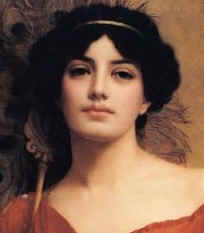 Lo que sabemos acerca de Betsabé

*hija de Eliam, uno de un grupo renombrado 
    de guerreros, llamado los treinta (2 Sam 23) 

*esposa de Urías, uno de los treinta y soldado 
    profesional superior

*nieta de Ahitofel, consejero militar y político 
    de David

*hermosa, inteligente, un político astuto, experta en la 
    manipulación de otros para hacer lo que ella quiere

*Mateo identifica a 4 mujeres en la genealogía de Jesús.  Ella es la 4ª
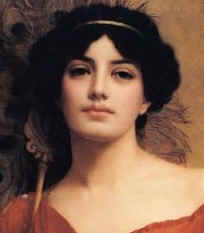 Lo que sabemos acerca de Betsabé


*Ella produjo a un hijo cuya sabiduría y  
  brillantez intelectual serían conocidas en todas 
  épocas de la historia. Él presidió sobre un corte 
  famoso por su literatura, cultura, riqueza,   
  logros arquitectónicos, y la consolidación de 
  Israel como una nación.  Ella debería recibir 
  mucho crédito del hecho que Solomon fue 
  designado como el sucesor de David.
¿QUIÉN SERÁ EL REY SIGUIENTE?
Betsabé estaba en una situación peligrosa, 
pero no iba a rendirse sin una lucha.  Ella 
tenía a aliados formidables -el profeta Natán,
el jefe de los soldados mercenarios, Benaía, y 
el sacerdote Sadoc.  Estos formaron un plan.

Betsabé lo contó a David que Adonías ya 
había usurpado el trono … que él había prometido a ella que
Salomón lo sustituiría como el rey. … que ella y Salomón serían matados por Adonías después de la muerte de David.

Había un golpe de estado en Jerusalén, y cuando el polvo había colocado Salomón era el rey y Betsabé era la Reina Madre, la posición más poderosa que una mujer podría tener.
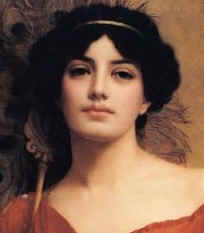 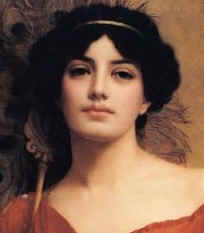 Lo que sabemos acerca de Betsabé:

*La línea de familia del Mesías iría por
  Solomon.  Betsabé se hizo la madre de la 
  casa real de David.  Ella se hizo la matriarca 
  de todos los reyes en la dinastía de David

*Salomón signifca “paz;“  Dios le dio el 
  nombre Jedidías (2 Sam 12:25) que significa “Querido del 
  Señor' … ¿indicación del perdón y la bendición de Dios?

*Cuando Natán reprochó el pecado de David, él representó a Betsabé y Urías como víctimas, no como pecadores. Ella no pareció compartir cualquiera de la culpa.
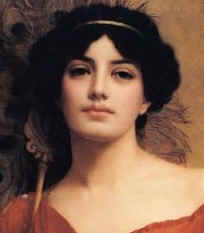 Lecciones:

*Dios no bendice la desobediencia, pero 
 Él bendice  a pecadores que se 
  arrepienten.  Él restaura la paz  a ellos y 
  los bendice con Su amor.

*Él perdona a adúlteros y asesinos.  La historia de David y 
  Betsabéa - de como graciosamente Dios trató con ellos – 
  debería animar a todos a arrepentirse y confiar en Su gracia 
  y misericordia.
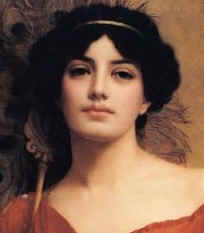 Lecciones:

*Dios actúa en una manera soberana y a 
  menudo sorprendente. Él puede tomar 
  nuestros pecados y téjalos en algo 
  bueno.  Vemos esto muchas veces en 
  la genealogía de Jesús.

*Su genealogía nos enseña que Cristo nació en la humildad, aún en la vergüenza.  Él no vino de una línea de la gente con el pedigrí impecable, sino de una línea de pecadores: de una línea de la gente que era como nosotros.
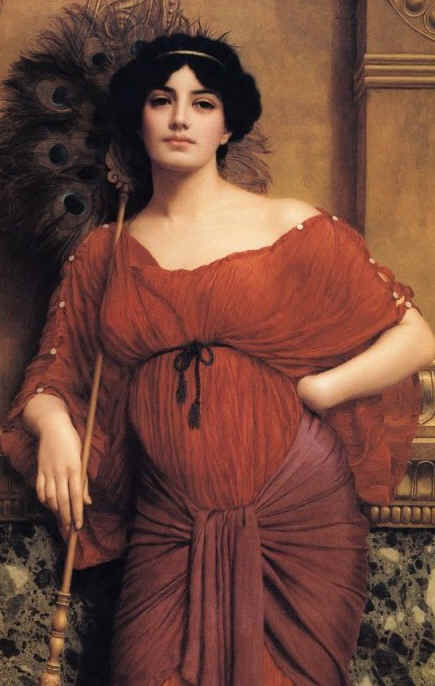 Betsabé
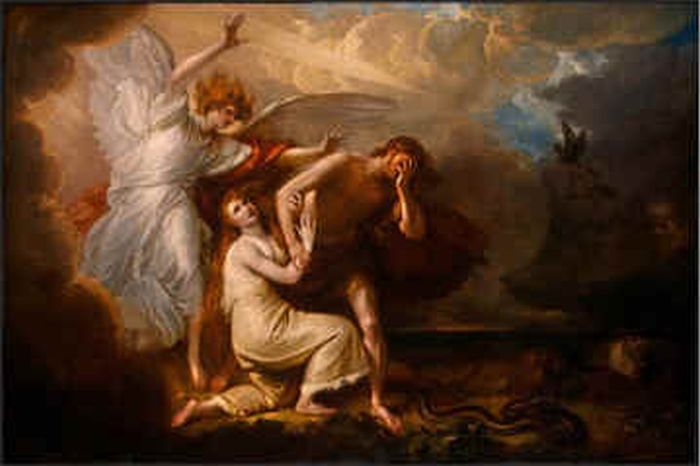 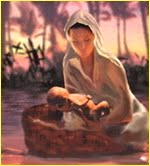 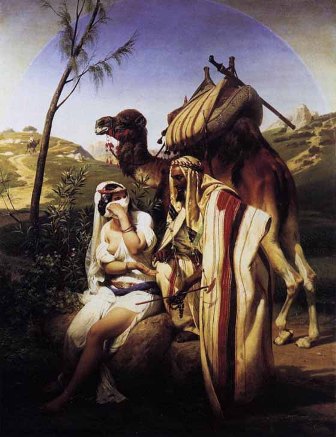 PERSONAJES BiblICOS INTERESANTES
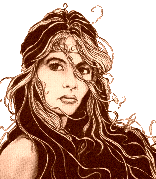 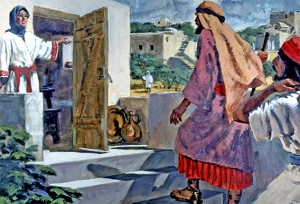 Betsabé
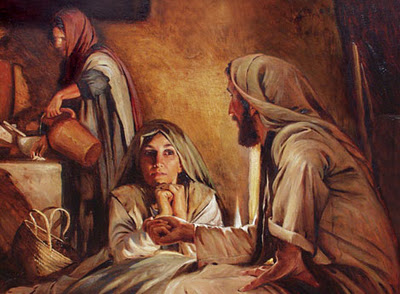 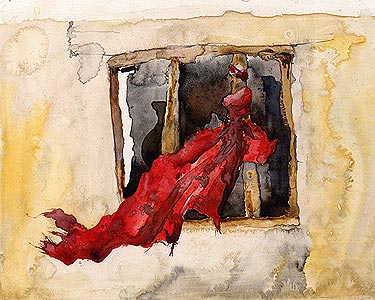 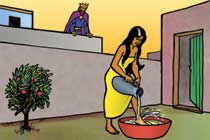